ACCOUNTING STANDARDS
For Non Corporates
Presented by CA Kusai Goawala
For Solapur Branch
 29th May 2021
CA KUSAI GOAWALA
Agenda
Why Accounting Standards
What constitutes Indian GAAP
Who prescribes Accounting Standards
To whom is it applicable
What is SME
SME and applicability of AS
CA KUSAI GOAWALA
Standards to be discussed today
AS 7   Construction Contracts
AS 15 Employee Benefits
AS 22 Accounting for taxes on Income
AS 28 Impairment of Assets
CA KUSAI GOAWALA
Classifications of SME – ICAI(as per council meeting March 18-19/2021)
Level -I

Securities or Debt listed in India or abroad
In the process of listing
Bank including co-operative Banks
Insurance Companies
Financial Institutions
Turnover in immediately preceding year exceeds Rs.250 cr
Borrowings (incl Public Deposits) exceeding Rs.50 cr any time during the immediately preceding year
Holding and subsidiary of above.
CA KUSAI GOAWALA
Classifications of SME – ICAI
Level -II

Turnover in immediately preceding year exceeds Rs.50 cr but does not exceed Rs.250cr
Borrowings (incl Public Deposits) exceeding Rs.10 cr but does not exceeds Rs.50 cr any time during the immediately preceding year
Holding and subsidiary of above.

Level -III

Turnover in immediately preceding year exceeds Rs.10 cr but does not exceed Rs.50 cr
Borrowings (incl Public Deposits) exceeding Rs.2 cr but does not exceeds Rs.10 cr any time during the immediately preceding year
Holding and subsidiary of above. The entities not covered above.

Level –IV

Entities not covered above
CA KUSAI GOAWALA
Disclosures for MSME and Levels
All entities under MSME category (Level II,III,IV) will disclose in the notes:
That it is a MSME
Level of MSME – II, III or IV
That it has complied with relevant applicable AS
Level II/III/IV changes to Level I during the year will disclose in the Notes:
No need to change previous year figures
State that the previous years figures not modified
CA KUSAI GOAWALA
Disclosures for MSME and Levels
Level I changes to II/III/IV or from one level to lower level :
Apply earlier level unless for 2 consecutive years lower level ie Level I to Level II for 2 consecutive years.
Give disclosure in notes
Exemption available but some not availed will disclose in the Notes:
State which exemption have been availed
All exemptions not availed
Disclose in Notes
CA KUSAI GOAWALA
Standards Not applicable to some levels
Following standards not applicable to Level II, III, IV
AS 3 Cash Flow
AS 17 Segment Reporting
AS 20 EPS
AS 21 Consolidated FS
AS 23 Associates
AS 25 Interim Financial Statements
AS 27 Joint Ventures
CA KUSAI GOAWALA
Standards Not applicable to some levels
Following standards not applicable to Level III and IV
AS 14 Amalgamation	  (Level IV)
AS 18 Related Party (Level III, IV)
AS 22 Income tax (Level IV – Deferred tax)
AS 24 Discontinued Operations (Level III, IV)
AS 28 Impairment of Assets (Level IV)
CA KUSAI GOAWALA
Exemption and Relaxation in Disclosures
AS 10 PPE – Level III, IV
AS 11 Foreign Exchange – Level III, IV
AS 13 Investments – Level IV
AS 15 Employee Benefits – Level II, III and IV
AS 19 Lease – Level II, III and IV
AS 26 Intangible Asset – Level IV
AS 28 Impairment of Assets – Level II, III
AS 29 Provisions – Level II, III and IV
CA KUSAI GOAWALA
Exemption and Relaxation in Disclosures
AS 10 PPE – Level III, IV
Para 87 – disclosure regarding Temporary Idle PPE, Fully Depreciated PPE still in Use, Each Revalue Class of PPE, Carrying Amount of PPE retired from Active use but not held for Disposal.

AS 11 Foreign Exchange – Level III, IV
Para 44 - Disclousre of an enterprise’s foreign currency risk management policy.
CA KUSAI GOAWALA
Exemption and Relaxation in Disclosures
AS 13 Investments – Level IV
Para 35(f) - other disclosures as specifically required by the relevant statute governing the enterprise

AS 15 Employee Benefits – Level II, III and IV
Level II, III whose employees more than 50
(a) Para 11 to 16 re Accumulated Leave
(b) Para 46 and 139 – Discounting of amts more than 12 mths 	due
CA KUSAI GOAWALA
Exemption and Relaxation in Disclosures
… AS 15 Continued

(c)  Recognition and Measurement – Para 50 to 116
	Presentation and disclosure – Para 117 to 123
(d)  Recognition and Measurement – Para 129 to 131

Level II, III (less than 50) Level IV at any employees 
All above – Only addition no Actuarial Valuation required

AS 19 Lease – Level II, III and IV
Certain paras not applicable – Disclosure of Financial and Operating Lease.
CA KUSAI GOAWALA
Exemption and Relaxation in Disclosures
AS 26 Intangible Asset – Level IV
Para 90d(iii) and (iv) – Disclosure regarding Impairment Loss recognised and reversed in Stat. of P&L and 
Para 98- An enterprise to give a description of any fully amortised intangible asset that is still in use. 

AS 28 Impairment of Assets – Level II, III
No need to discount for working out VIU – Level II and Level III
Disclosures under 121(c) (ii)- For Individual asset -Reportable segment to which asset belongs,
CA KUSAI GOAWALA
Exemption and Relaxation in Disclosures
… AS 28 Continued

Para 121(d) Disclosure - (i) For CGU-Description of CGU and (ii) Impairment loss recognised and reversed by class of asset and by reportable segment, 
Para 123 –Disclosure -key assumptions used to determine the recoverable amount of CGU – Level III
CA KUSAI GOAWALA
Exemption and Relaxation in Disclosures
AS 29 Provisions – Level II, III and IV
Para 66 – Disclosure regarding Carrying amount at the beginning and end, Additional provision made, Amount used, unused amount reversed and 
Para67 – Disclosure regarding nature of obligation, indication of uncertainties about outflow, amount of any expected reimbursement
CA KUSAI GOAWALA
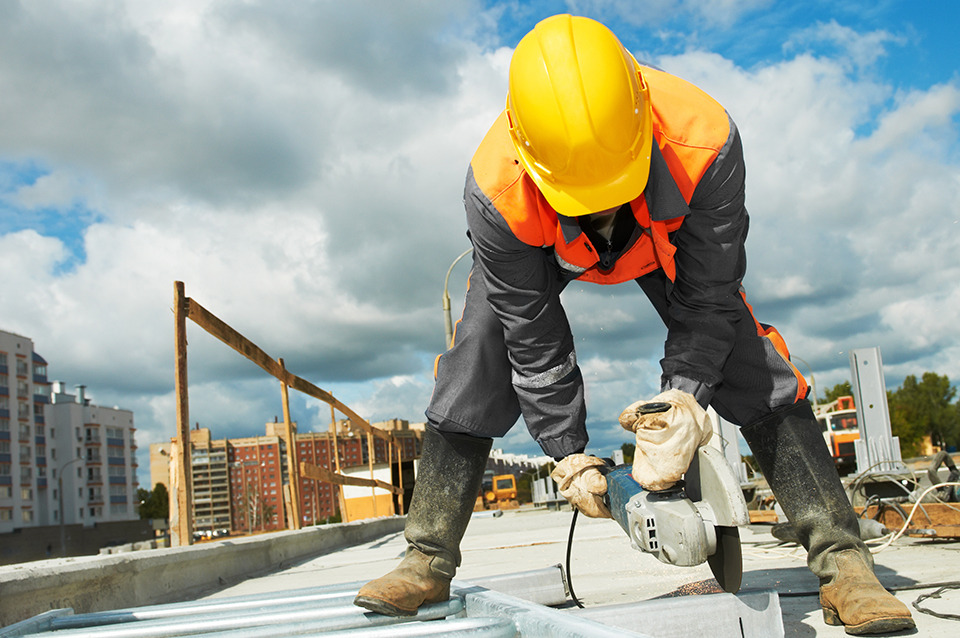 AS-7 CONSTRUCTION CONTRACTS
CA KUSAI GOAWALA
What is a Construction Contract ?
Is a contract:
specifically negotiated 
for a construction of an asset or combination of assets 
that are closely interrelated or interdependent 
for their design, technology and function or their ultimate purpose or use.
CA KUSAI GOAWALA
Types of Construction Contract
Fixed Price Contract

A Lumpsum price is agreed for work
Easy to determine the sales contract estimate

Cost Plus Contract

The Sale price will depend upon cost to be added by profit as decided
The Sales estimate will depend upon cost to be incurred hence cost estimate is critical
CA KUSAI GOAWALA
Combining and Segmenting
One contract but many assets

If different assets are separately negotiated
It is possible to accept one or other
Each asset – cost and sales value can be determined

Many contracts but considered as one

Group of contracts negotiated as a package
They are closely interrelated with similar profit margin
They are performed concurrently or in continuous sequence.
CA KUSAI GOAWALA
Contract revenue and cost
Contract Revenue

Initially agreed
Variations :
It is probable that it will result in revenue
It is possible to reliably measured

Contract Cost

Cost directly related to the Contract
Cost attributable to contracts in general and to the contract
Cost chargeable to customer under the contract
CA KUSAI GOAWALA
Criteria for recognition of revenue
Under fixed price method

Total contract revenue can be measured reliably
Contract cost and Percentage completion can be measured reliably
Economic Benefits will flow to the entity
Contract cost attributable to contract can be identified and comparable with estimate

Under cost plus contract method

Economic Benefits will flow to the entity
Contract cost attributable to contract can be identified
CA KUSAI GOAWALA
How to compute Contract revenue
Under fixed price method

Compute Total Estimated Revenue from the contract
Compute total estimated contract cost for the entire project
Find out percentage completion of the work done
Apply percentage to the Total Contract Revenue less revenue already recognised in earlier years for that contract
Deduct cost incurred during the period
Net result is contract profit

Under cost plus contract method

Compute total cost incurred for the period
Apply profit or fee to be added to the cost
Compute revenue as total of both
CA KUSAI GOAWALA
Issues relating to Construction Contracts
Transfer of Risks and Reward

Percentage Completion Method

Revenue can be measured

Cost Estimate and validation – Estimation Uncertainty.

Where outcome cannot be estimated reliably

Recognition of Expected Losses

Accounting for Retentions – whether to recognise or not.

Warranty 

           - Standard Warranty arrangement – embedded in price
           - Estimate cost required to service warranty – AS  29
           - Based on past history
           - Possible future incidence based on corrective action on product failures
CA KUSAI GOAWALA
Issues relating to Construction Contracts contd…
Variation in Contract Work
It is probable that it will result in revenue
Capable of being measured
Whether written or verbal confirmation – Trade practice
Cost escalation clause
Changes in design, scope, duration or specifications

Percentage Completion
Estimation of Cost
Technical vs Cost Completion percentage
Should reflect work performed
Exclude stock of materials except where made specifically for contract
Changes in revenue and cost estimate
Cost to complete
CA KUSAI GOAWALA
Issues relating to Construction Contracts contd…
Allocable and Unallocable Cost
1.  Allocable
Direct Cost specifically related to contract
Depreciation on machines used
Warranty cost
Insurance
General  technical cost allocated
Construction overheads
Borrowing Cost as per AS 16
2.    Unallocable
General Administrative Cost
Selling Cost
Research and Development 
Depreciation on idle plants 
Cost incurred for contract not yet received
CA KUSAI GOAWALA
Issues relating to Construction Contracts contd…
Claims and Incentives
1. Criteria for recognition

Negotiations have reached an advanced stage
Probable that the same will be accepted
Amount can be reasonably ascertained
In case of incentives – contract at advanced stage and probable that the standard will be met

2. Nature of Claims 
Cost  over runs
Change orders  that  either  unapproved or disputed
Customer caused delays
Contract  terminations
Errors in designs and specifications
Reimbursement of cost not included in the contract
Incentives
CA KUSAI GOAWALA
Example : Percentage Completion for Construction Contract :
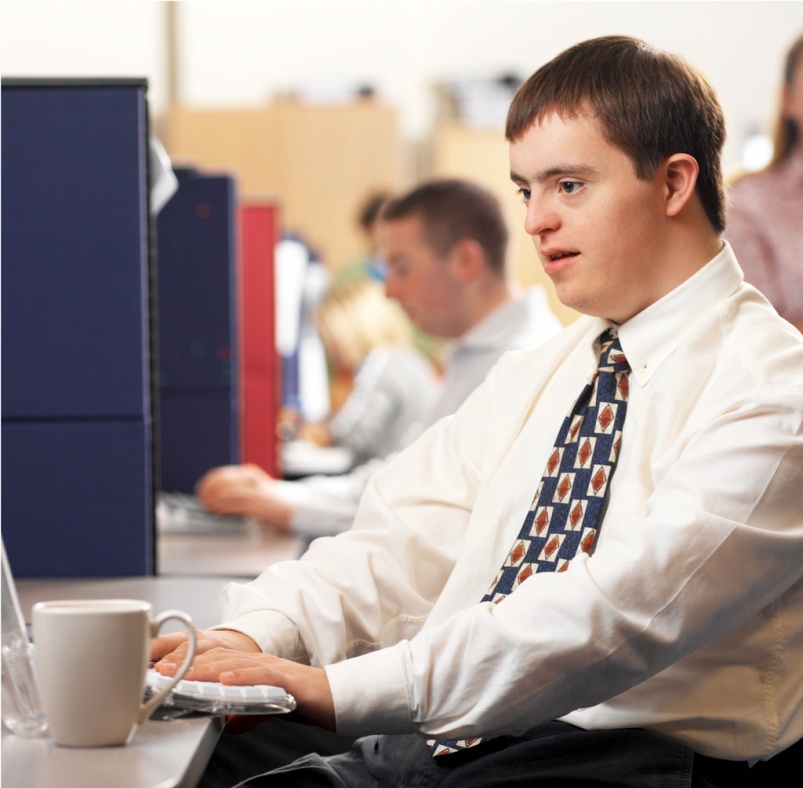 AS-15 Employee Benefits
CA KUSAI GOAWALA
To recognize expense of benefit to employees during their service period which may be paid :

Short term employee Benefit, such as wages, salary currently
Post employment benefit such as gratuity, pension, other retirement benefit on Retirement
Other long term employee benefit including long service leave, sabbatical leave, bonuses post retirement
Termination benefits

Covers all kinds of employees

Permanent
Casual
Temporary
CA KUSAI GOAWALA
Scope

It covers all employee benefits as per –

Formal Agreement
Legislative Requirement
Informal Practice

Does not Cover –

Employee share based payments – Guidance Note
Accounting and reporting by employee benefits plans.
CA KUSAI GOAWALA
Definitions:
a. Employee benefits: All form of consideration given by an enterprise in exchange of service rendered by employees

b. Vested employee benefits: benefits that is not conditional on future employment.

c. Current service cost: Increase in present value of defined benefit obligation from employee service in current period.

d. Plan assets:
Assets held by long term employee benefit fund and
Qualifying insurance policies
 
e. Fair value : Amount for which asset could be exchanged or liability settled between knowledgeable, willing parties in an arm’s length price.
CA KUSAI GOAWALA
Nature of benefits :
Short term Benefits:
(payable within 12 months after providing service)
Wages, Salaries and  Social Security contributions
Leave Compensation (Compensated Absences)
Profit sharing and Bonus 
Non Monetary benefits
Free and subsidized goods and services

Post employment Benefits:
Falls due only after completion of employment
Retirement Benefits  ex: gratuity and pension
Provident Fund
Post employment medical care
CA KUSAI GOAWALA
Long term Benefits:
(payable after 12 months after providing service)
Long service or sabbatical leave
Long term disability benefits
Profit sharing and bonus
Deferred compensation

Termination Benefits :
Falls due when employer-employee relation ends
Compensation & other benefits on termination or premature retirement.
Example:VRS
CA KUSAI GOAWALA
Profit sharing & Bonus:
Recognition (only when)
Present obligation to make payments as result of past events
Reliable estimate of obligation can be made:
Formal terms of plan contain formula for determination
Enterprise determines amount to be paid before financial statements are approved
Past practice gives clear evidence of amount.
Eg: A profit-sharing plan requires an enterprise to pay a specified proportion of its net profit for the year to employees who serve throughout the year. If no employees leave during the year, the total profit-sharing payments for the year will be 3% of net profit. The enterprise estimates that staff turnover will reduce the payments to 2.5% of net profit. The enterprise recognises a liability and an expense of 2.5% of net profit.
CA KUSAI GOAWALA
CA KUSAI GOAWALA
Defined Contribution Plan

Enterprise pays fixed contribution into separate fund and will have no obligation to pay amount in future.
In event of shortfall in fund- No further obligation
If Actuarial risk (benefits will be less than expected) and Investment Risk (assets invested will be insufficient to meet expected benefits) fall on employees – DCP else DBP

Accounting Treatment:

Obligation falls due within 12 months – Adopt Accrual Basis of accounting
Obligation to pay doesn’t fall due within 12 months – Present value Concept
CA KUSAI GOAWALA
Defined Benefit Plan

Post employment benefit plan other than defined contribution.
Obligation to pay arises as employee render services.
The provision is required even if the benefits are not vested
Adopt present value concept and recognize future liability.

Eg : A defined benefit plan provides a lump-sum benefit of Rs. 100 payable on retirement for each year of service. A benefit of Rs. 100 is attributed to each year. The current service cost is the present value of Rs. 100. The present value of the defined benefit obligation is the present value of Rs. 100, multiplied by the number of years of service up to the balance sheet date.
CA KUSAI GOAWALA
Recognition:

Liability = Present value of defined benefit obligation – fair value of plan assets – Past service cost net yet recognised

Profit & loss: 
Current service cost
Interest Cost
Expected return on plan asset
Actuarial gain or losses
Effect of any curtailments & settlements
Past service cost

Actuarial Profit/Loss to be debited to Profit and Loss account immediately.
Use Projected Unit Credit (PUC) Method
Provision required for Gratuity even if employees have not completed 5 years
Restrictions on recognition of Asset  - Para 55 of AS15
CA KUSAI GOAWALA
Multi-Employer Plans
State Plans
Insured Plans
CA KUSAI GOAWALA
Multi-Employer Plan:
Pool the asset contributed by various enterprises that are not under common control
Assets provide benefits to employees of more than one enterprise
Contingent liability for Actuarial loss of other employers

State Plans:
Established by legislation
Operated by national or local government

Insured Plans:
Contribution is made in form of insurance premiums.
Generally classified as defined contribution plan
If enterprise retains such obligation, it is treated as defined benefit plan.
CA KUSAI GOAWALA
Actuarial Assumptions
Unbiased
CA KUSAI GOAWALA
Termination Benefits

Golden Hand shake – VRS

Legal liability vs Constructive Liability

Initial deferment clause has expired - Effective 1.4.2010   - write off to P&L
CA KUSAI GOAWALA
Disclosure

The amount recognized as an expense for defined contribution plans.

Defined benefit plan:

Accounting policy for recognizing actuarial gains & losses.

Nature of Defined Benefit plan & effect of changes if any.

Reconciliation of opening & closing balances of present value of defined benefit obligation.

A reconciliation of opening & closing balance of fair value of plan asset and reimbursement right recognized as an asset.

Total expense recognized in statement of profit & loss.

Principal actuarial assumptions used at balance sheet date.
CA KUSAI GOAWALA
Audit Perspective

Reliance on Certificate of an Expert – Actuary 
Disclaimer given by Actuary and Management Representation
Inputs given to Actuary are the basis of valuation – to be verified by Auditor
CA KUSAI GOAWALA
Case Study :
1. In case of Enterprise allows unutilized employee benefits, eg. Medical care, leave travel etc., to be carried forward, whether it is required to recognize a provision in respect of carried forward benefits.	
Solution : A Provision should be recognised for all benefits (Conditional or unconditional) which an employee becomes entitled to as a result of rendering of service and should be recorded as part of the cost of service rendered during the period in which the service was rendered which resulted in entitlement. In estimating the cost of such benefit the probability of the employee availing such benefit should be considered.
CA KUSAI GOAWALA
Case Study :
1. The following are the data apply to X Ltd. Defined Benefit Plan for the year ended 31.03.2002. Calculate the actual return for plan asset.





Solution :
CA KUSAI GOAWALA
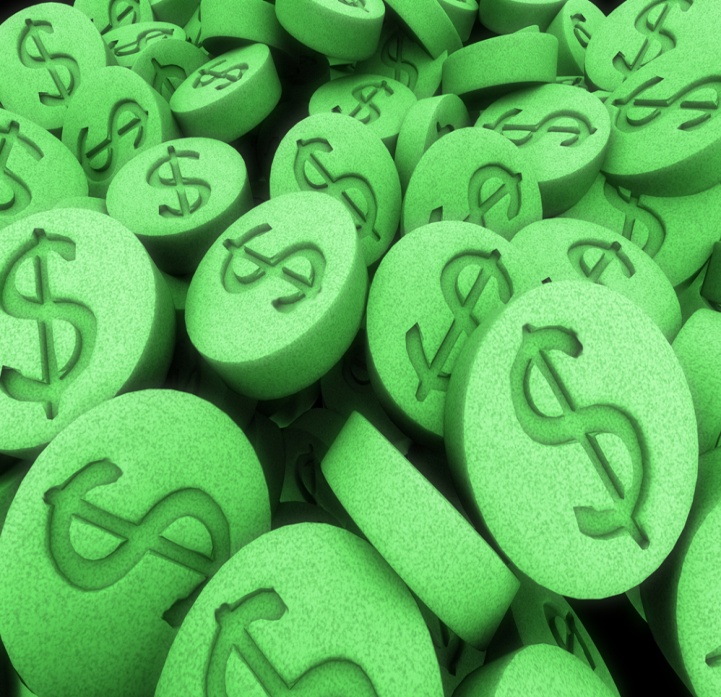 AS 22 – Accounting for Taxes on Income
CA KUSAI GOAWALA
AS 22 : Accounting for Taxes on Income
Scope : This Standard should be applied in accounting for taxes on income. Which includes :
determination of the amount of the expense or saving related to taxes on income in respect of an accounting period and 
the disclosure of such an amount in the financial statements.
Why Deferred Tax Provision:
Making a provision for tax on income in the same year of its accrual irrespective of its actual due
CA KUSAI GOAWALA
Situation before Deferred Tax provisions :















Here assumes that 
1. The profit before tax is same for year 1 and year 2, where Depreciation is allowed 100% in the 1st year as per Income Tax.
2. Total No. of Shares are 10 Lakh.
Situation after Deferred Tax provisions :
















Here assumes that 
1. The profit before tax is same for year 1 and year 2, where Depreciation is allowed 100% in the 1st year as per Income Tax.
2. Total No. of Shares are 10 Lakh.
Taxable Timing Differences vs Permanent Differences
Timing Differences are those difference which originate in one period and capable of being reverse in one or more subsequent period 
Eg. 1.Difference in depreciation charge as per income tax and as 	per Companies act
2.Expense disallow U/s 43B later allowed when actually pays etc.
Permanent Difference are those difference which originate in one period and do not reverse subsequently Eg. Income Exempt from tax, Expense not allowed as deduction
Recognition :




The tax effects of timing differences are included in the tax expense in the statement of profit and loss and as deferred tax assets or deferred tax liabilities, in the balance sheet
Permanent differences do not result in deferred tax assets or deferred tax liabilities.
CA KUSAI GOAWALA
Re-assessment of Unrecognized  Deferred Tax Assets :
At each balance sheet date, an enterprise re-assesses unrecognized deferred tax assets to the extent that it has become reasonable certain or virtually certain. Sufficient future taxable profit will be available against which deferred tax asset can be realized.
Eg: Improvement of Trading conditions may make reasonably certain that there will be sufficient taxable profit in future.
CA KUSAI GOAWALA
Measurement :
Current Tax :- at the amount expected to be paid to the taxation authorities, using applicable tax rate and tax laws.
Deferred Tax assets and liabilities :- Tax rate and tax laws that have been enacted/ substantively enacted by the balance sheet date on timing difference
Explanation : 1. The payment of tax under section 115JB of the Income Tax 	Act is a current tax for the period. 
	2. When company pays current tax u/s 115JB, deferred tax measured 	at the regular tax rate and not tax the rate specified u/s 115JB.
	3. Deferred tax assets and liabilities should not be discounted to their 	present value
CA KUSAI GOAWALA
4. The deferred tax in respect of timing differences which reverse during the tax holiday period is not recognised

5. Unabsorbed depreciation and carry forward of losses which can be set off against future taxable income are also considered as timing differences and result in deferred tax assets, subject to consideration of prudence, supported by convincing evidence.
CA KUSAI GOAWALA
When to create DTA, When DTL :
CA KUSAI GOAWALA
Presentation and Disclosure :

An enterprise should offset assets and liabilities representing current tax if the enterprise: (a) has a legally enforceable right to set off the recognised amounts; and (b) intends to settle the asset and the liability on a net basis.

An enterprise should offset deferred tax assets and deferred tax liabilities if: (a) the enterprise has a legally enforceable right to set off assets against liabilities representing current tax; and (b) the deferred tax assets and the deferred tax liabilities relate to taxes on income levied by the same governing taxation laws.
CA KUSAI GOAWALA
…Continued Presentation and Disclosure :

In the Balance sheet, Disclose under separate heading of Deferred Tax Asset/liabilities, separately from current assets and liabilities.
Deferred tax asset – separately after the head ‘Investment’
Deferred tax liabilities – separately after the head ‘Unsecured Loans’
The nature of the evidence supporting the recognition of deferred tax assets should be disclosed, if an enterprise has unabsorbed depreciation or carry forward of losses under tax laws.
CA KUSAI GOAWALA
Transitional Provision :
On First implementation of the standard, the net deferred tax balance accumulated prior to adoption of the standard should be adjusted against revenue reserves.
CA KUSAI GOAWALA
Case Study:
1. Let’s understand how DTA/DTL created in the books with simple example :
Amount in Lacs














Current Tax on Taxable Income = 800*30% = 240 L
Deferred Tax Asset/income (As above)	       = (15) L
Net Tax Effect			       = 225 L
CA KUSAI GOAWALA
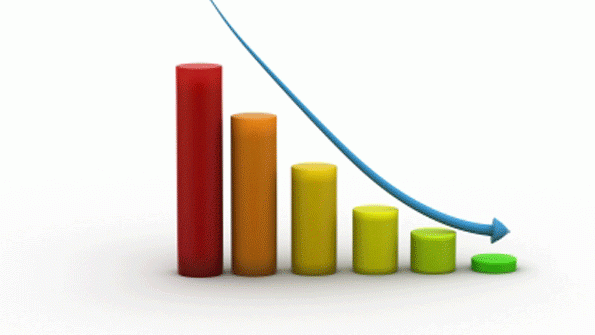 AS 28: Impairment of Assets
CA KUSAI GOAWALA
AS 28 : Impairment of Assets

 Applies to all entities  

 Assets not covered :


  Inventories (AS- 2 )

  Construction Contracts (AS – 7)

  Deferred Tax Assets (AS – 22)

  Financial Assets including Investment Property (AS – 13)
CA KUSAI GOAWALA
Impairment vs Depreciation


  Depreciation is amortization based on useful life

  Impairment is value based

If indication of impairment exists :

Useful life of the asset need to be re-evaluated

Depreciation amount to be re-evaluated
	(even though no impairment found)

Residual value needs to  be reviewed
CA KUSAI GOAWALA
When to test for impairment

Look for symptoms. Only if symptoms exists – test for impairment

  Existence of Symptoms - Test for impairment

  External Factors
  Internal Factors

  External Source of Information

  Substantial decline in market value
  Technological and other changes impacting adversely
  Interest rates – increased 
need not require testing if :
		(a) Changes in Short Term Loans
		(b) Corresponding increase in cash inflows
  Carrying Amount is more than market capitalization
CA KUSAI GOAWALA
Factors – Test for Impairment         Contd…

 Internal Source of Information

  Obsolesce of assets or physical damage of assets

  Internal plans to re-organize / discontinue operations

  Economic performance of asset worst than expected
CA KUSAI GOAWALA
Impairment Testing – How ?
 
 Identify Cash Generating Unit (CGU) : Smallest independent source of revenue

   (Product of CGU has active market even though consumed internally                example tyre tubes)

Impairment Loss = Carrying Amount – Recoverable Amount
  
  First apply to individual asset.

  If RA for individual asset cannot be worked out use CGU.
CA KUSAI GOAWALA
Recoverable Amount is :

Higher of :

  Fair Value less cost to sell

  Value in Use

Value in Use = Present Value of future cash flows of CGU and on ultimate disposal

Some special machines may not have a Realisable Value – Apply Value in Use.

In case of SMC, VIU can be worked out based on a Reasonable Estimate of the Value.
CA KUSAI GOAWALA
Factors for calculating VIU :

 Cash Flows 

  Based on Supportable assumptions – greater weightage to external evidence
  Maximum for five years
  Cash Flow projections based on recent forecast with steady or declining growth rate
  Current Conditions - Do not consider future expenditure and its revenue
  Residual Value
  No financial activities
  Before tax impacts
  Forex – PV as per foreign currency translated on valuation date.
  Restructuring only if committed.
CA KUSAI GOAWALA
Discount Rate – how determined 

Discounting rate – current market rate pre-tax covering risks specific to the asset.

Enterprise’s Weighted Average Cost of Capital

Enterprise’s Incremental Borrowing Cost

Other Market Borrowing Rates

Adjust the above :
Add specific risks associated with cash flows
Deduct risks not relevant to cash flows

Consider :
Country Risk
Currency Risk
Price Risk
Cash Flow Risk
CA KUSAI GOAWALA
How to identify assets for impairment

First identify individual assets which have independent cash flows

If such assets not available, find cluster of assets (Cash Generating Unit – CGU to which such asset belongs)

For example – 

One individual machine in a manufacturing line performing only one activity and its cash flow is dependant on the output of the entire production line.
 
– Entire Production Line is CGU

In some case some of the output may be used internally – example Tyres in Automobile Manufacturing unit
CA KUSAI GOAWALA
Treatment of Impairment Loss :

  Carrying Amount –Recoverable Amount = P&L

  If Carrying Amount is revalued 
	- first reduce Revaluation reserve to that extent and
	- balance to P&L

If RA is negative = provide a liability if other Standards permit else take Carrying Amount as NIL

Deferred Tax Impact due to Impairment

Impairment Loss creates timing difference in tax computation as Impairment Loss is not allowable as expense
Hence recognise DTA as per AS22.
CA KUSAI GOAWALA
Accounting for Impairment :
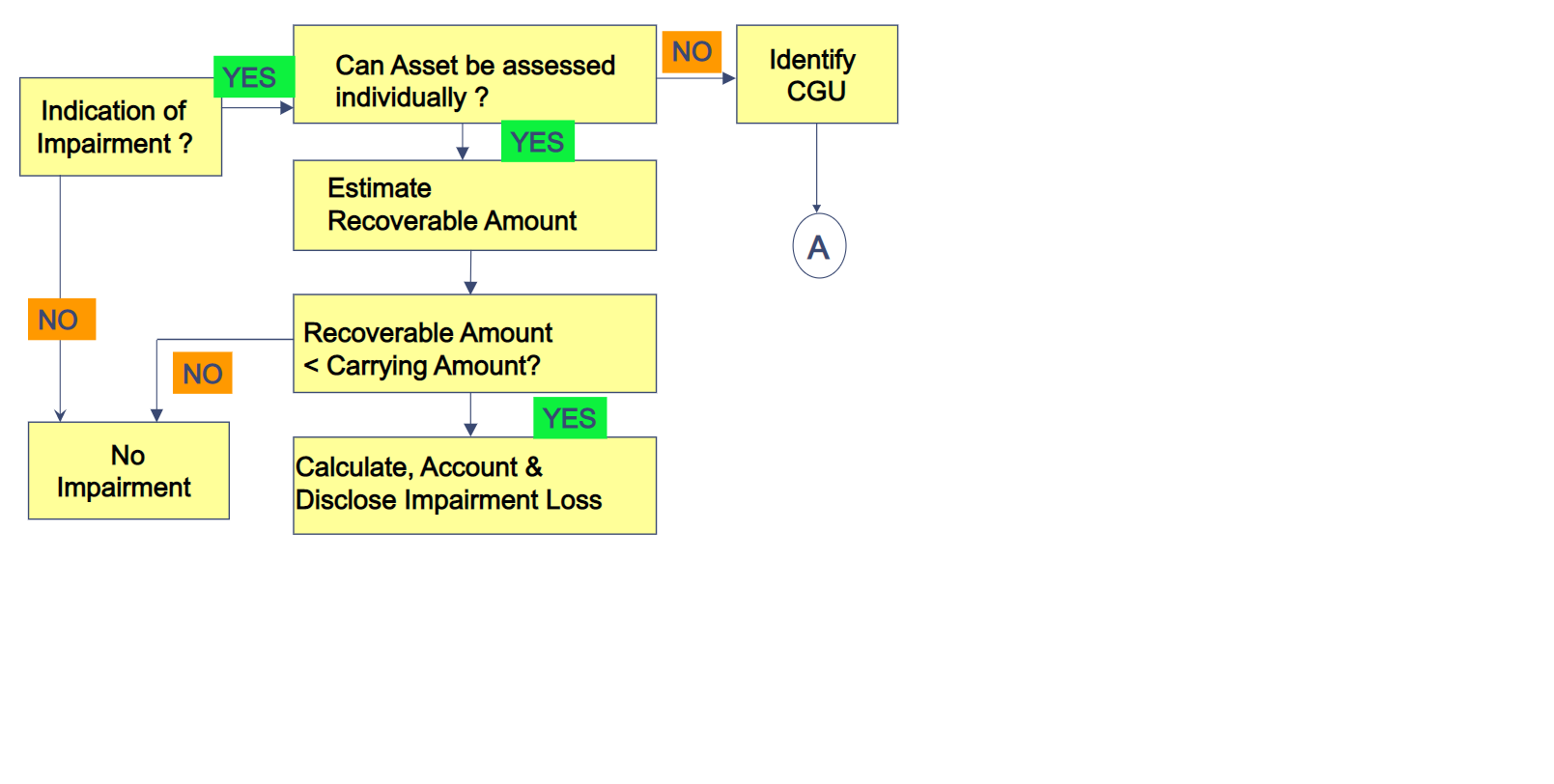 CA KUSAI GOAWALA
Accounting for Impairment :
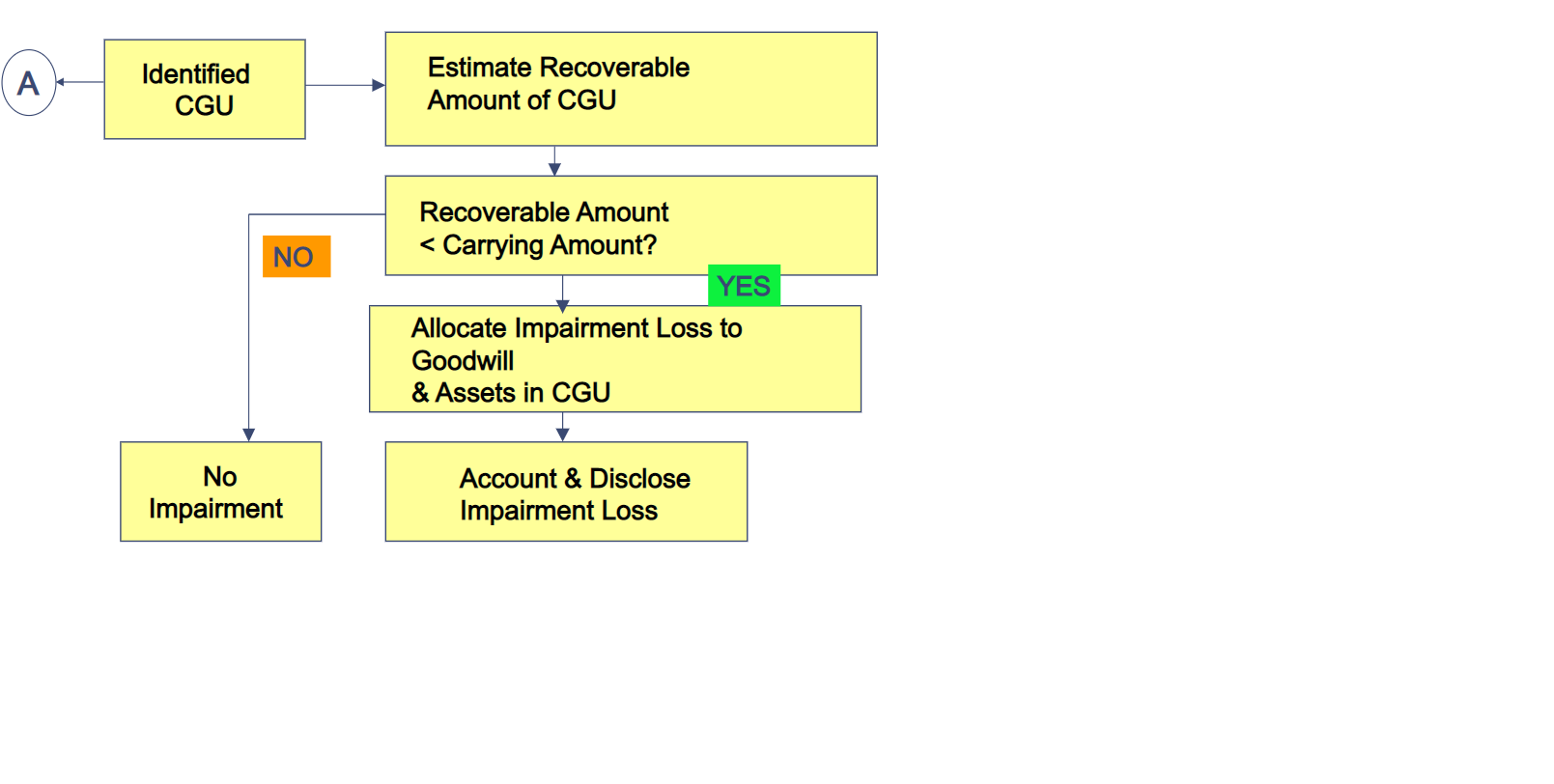 CA KUSAI GOAWALA
Impact of Impairment on Depreciation

 Depreciation to be provided on the assets’ revised carrying amount over its remaining useful life

 Previously recognized impairment loss is increased or decreased depending on the circumstances.
CA KUSAI GOAWALA
Bottoms up test.

If goodwill relating to CGU being tested exists in the FS 

Identify whether the carrying amount of the goodwill can be allocated
Compare the recoverable amount and recognize any impairment loss

If  carrying amount of goodwill could not be identified by bottom-up then use ‘Top-down’ test-

Identify smallest unit of CGU where Goodwill can be allocated that is the larger CGU above CGU being tested.
Compare recoverable amount of the larger CGU and recognize any impairment loss
CA KUSAI GOAWALA
Impairment of Goodwill :






First Step : Bottem up Test 
Test only CGU which is impaired :  CGU - A
CA KUSAI GOAWALA
Second Step : Top Down Test -

Full Company as larger CGU











Total Impairment Loss  :      -65  
      (Bottomup Test  -35 & Topdown Test -30)
CA KUSAI GOAWALA
Impairment Loss in case of CGU with Goodwill


  First impact Goodwill then balance distribute to assets in CGU on pro-rata

  The value cannot reduce below zero

For example :
  Carrying Amount 				Rs.100 
	Goodwill  				Rs. 50
	 Machine  				Rs. 50

Realisable Amount				Rs.40
Impairment Loss 					Rs.60

Carrying Amount after impairment adjustment
Carrying Amount 					Rs.40
	Goodwill    				Rs.  0
	Machine   				Rs. 40
CA KUSAI GOAWALA
Corporate Assets

Assets which are do not directly generate Cash but support activities of CGU 

- Admin Office
- Research Department
- EDP

  If possible to allocate to a CGU – allocate – apply bottoms up test
  If not possible to allocate to a CGU – apply Bottoms Up and Tops Down test both.
CA KUSAI GOAWALA
Reversals of Impairment


  If external/internal sources favorable, check for reversals.

  Reversals to be given effect only if there is a change in estimates since last impairment loss.

  Change due to reduction in period of cash flow cannot reverse impairment .

  Cannot exceed Carrying Amount if Impairment loss was not recognized

  Impairment reversals to be taken to P&L except in case of revaluation impact.
CA KUSAI GOAWALA
Reversals for goodwill – AS vs IFRS. 

IFRS prohibits reversals of impairment of Goodwill under any circumstances

AS permits reversals of impairment of Goodwill only under certain circumstances :

Impairment was caused by specific external event of exceptional nature

This event has now been reversed

Contradiction between AS26 and AS28

AS 28 para 109 accepts the fact that internally generated goodwill cannot be recognised.
Hence reversal of impairment of goodwill – recognition of internally generated goodwill.
CA KUSAI GOAWALA
Discontinuing Operations


  Clear indication of impairment

  Since individual assets are not CGU, apply test on entire division

  Disposal is piecemeal, recoverable amount for individual assets

  If operation is abandon, then recoverable amount for individual assets.
CA KUSAI GOAWALA
Disclosures


Impairment loss recognized for each class of asset 
	PL, Revaluation Reserve
Impairment loss reversed 
PL, Revaluation Reserve
Segment wise break up of above, if applicable

Events and circumstances requiring
Impairment
Reversals   

CGU description
Realisable Amount – Net Selling Price or Value in Use
Net Selling price – basis of determining
Value in Use - Discount rate applied for PV
Main Class of Assets impacted due to impairment or reversals
CA KUSAI GOAWALA
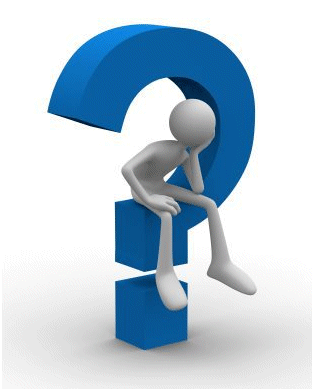 ANY QUERIES?
CA KUSAI GOAWALA
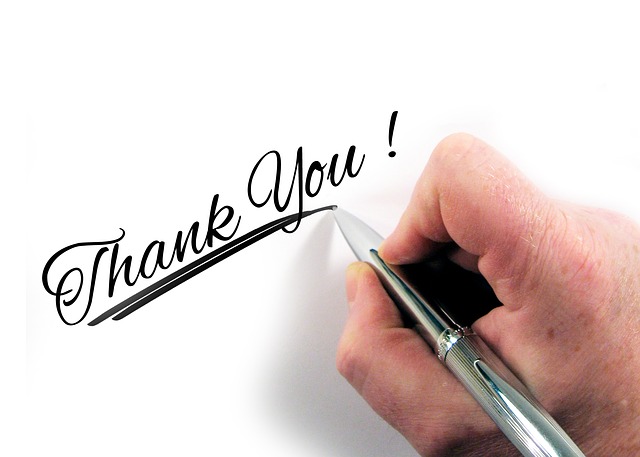 CA KUSAI GOAWALA
9823140520
kusai@gkdj.in
www.gkdj.in